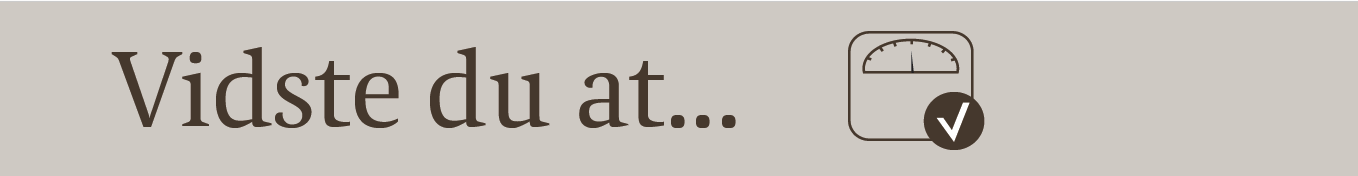 2 DAGSKOSTFORSLAG TIL VÆGTTAB 
PÅ CA. 6000 kJ = 1430 kcal
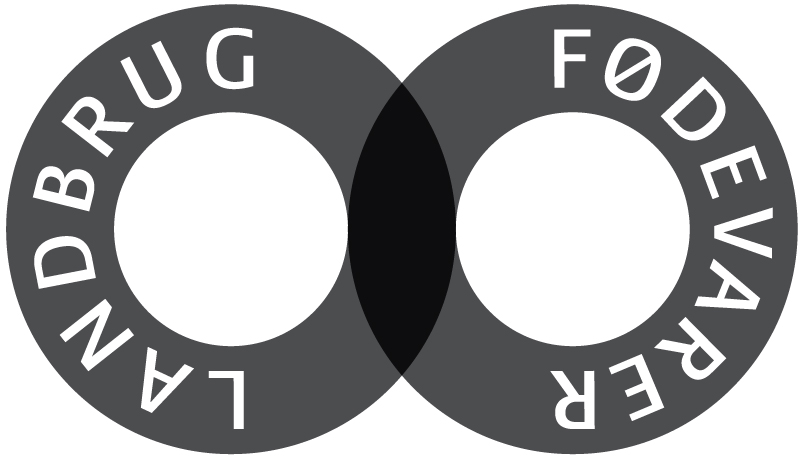 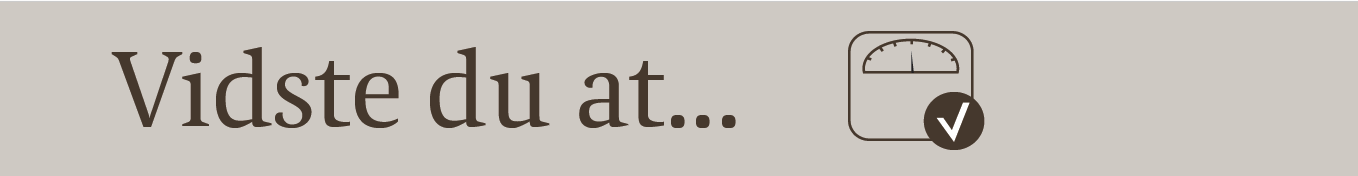 Vægttab eller -vedligeholdelse?


Hvis man ellers er sund og rask og vil tabe sig, skal det samlede indhold af kilojoule/kalorier i maden være mindre end energibehovet.

Energibehovet er forskelligt fra person til person, da det afhænger af alder og kroppens størrelse. Derfor har mænd ofte et større energibehov end kvinder. Derudover øges energibehovet også i takt med øget aktivitetsniveau. 

De fleste voksne mennesker vil tabe sig i vægt, hvis de spiser 6000 kJ pr. dag. Vægttabets hastighed afhænger af hvor negativ energibalancen er. Jo mere negativ energibalance kroppen er i, desto hurtigere vil man tabe sig.

For at reducere vægttabsrelateret muskeltab er det vigtigt at få protein nok og af god kvalitet = essentielle aminosyrer.

*En kvinde på 65 kg der har et moderat fysisk aktivitetsniveau, har et dagligt energibehov på ca. 8700 kJ 
*En mand på 80 kg der har et moderat fysisk aktivitetsniveau har et dagligt energibehov på ca. 11300 kJ
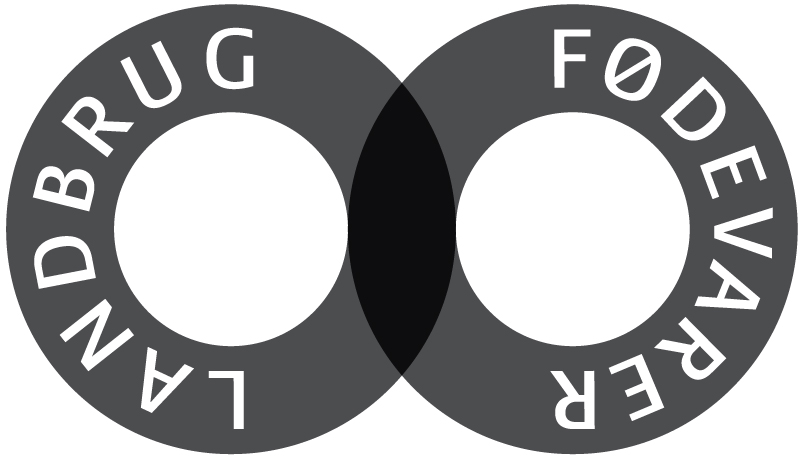 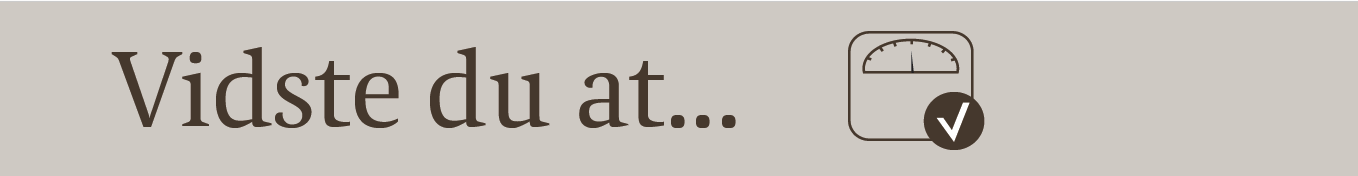 De officielle Kostråd
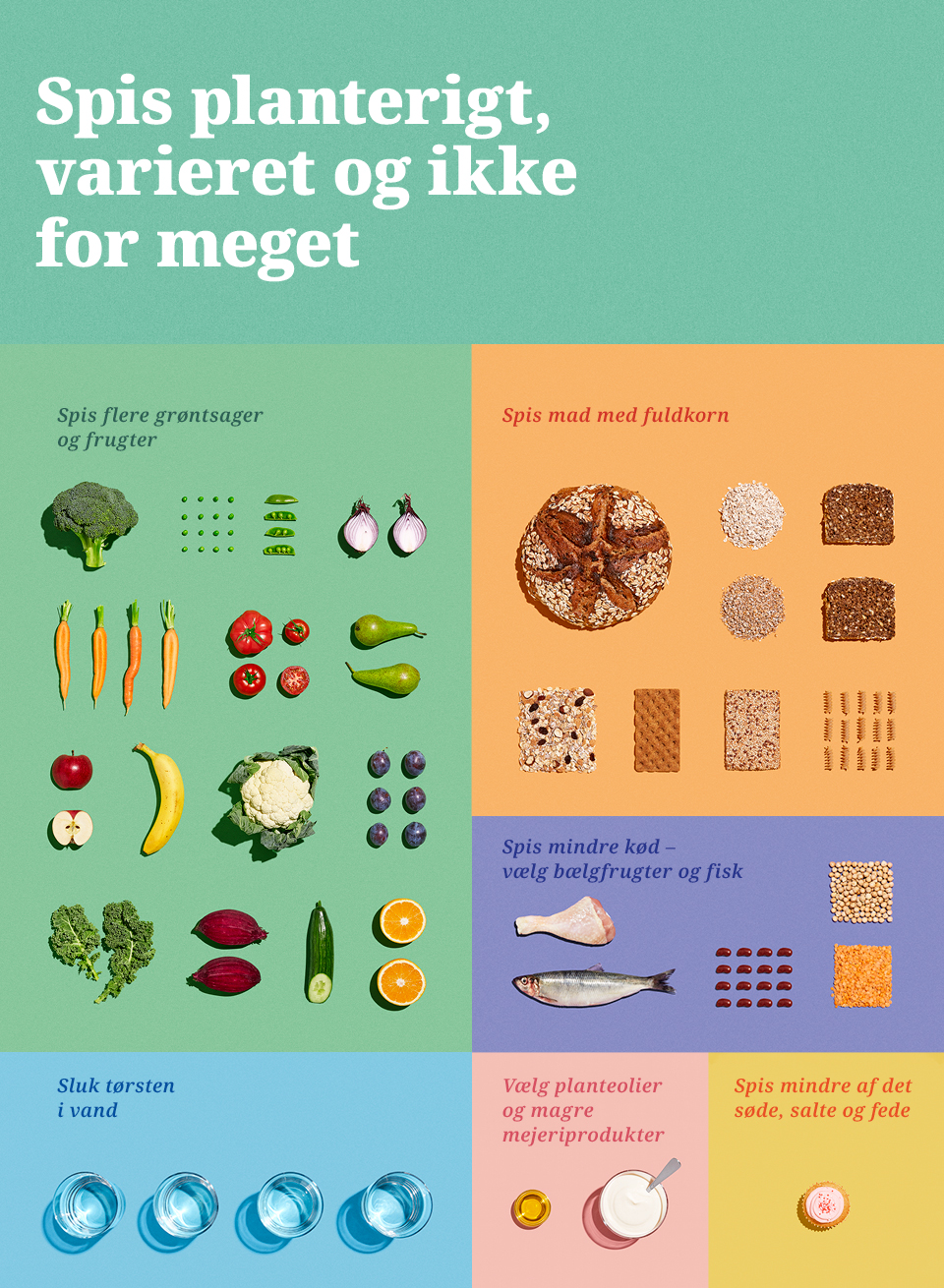 De officielle Kostråd er de mest velbegrundede råd vi har for en sund livsstil.

Ved at følge De officielle Kostråd får de fleste dækket behovet for vitaminer, mineraler og andre vigtige næringsstoffer.

Anbefalingerne tager udgangspunkt i sundhed først, så klima.
Kilde: https://altomkost.dk/raad-og-anbefalinger/de-officielle-kostraad-godt-for-sundhed-og-klima/
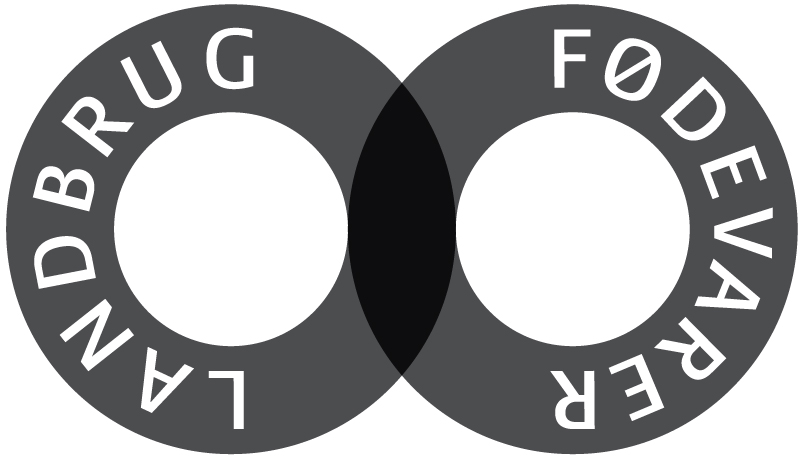 [Speaker Notes: De tilgængelige Vidste du at… ark tager udgangspunkt i De officielle Kostråd fra 2013. Sammensætning af makronæringsstoffer på arket matcher de gældende De officielle Kostråd og Nordiske Næringsstofanbefalinger 2012 (NNR). Vidste du at… arkene bliver opdateret, når NNR udkommer i en opdateret udgave, forventeligt ultimo 2022, og kostrådene evt. efterfølgende er blevet revideret.]
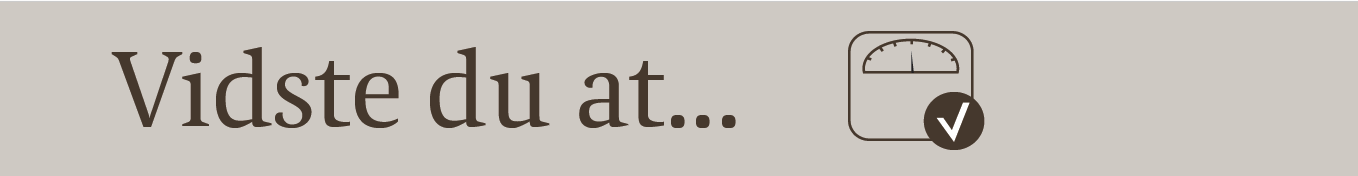 Når man skal tabe sig, er det vigtig at…

…man ikke føler sig sulten i løbet af dagen. Selvom man ønsker at tabe sig, skal kroppen bruge energi til at kunne fungere ordentligt. Sult fremmer lysten til noget der smager sødt og fedt

…man får protein nok til at mindske tab af muskelmasse og øge fornemmelse af mæthed (i kombination med kostfibre)

…man finder nogle madvaner der passer ind i dagligdagen. Bliver den slankende livsstil for besværlig, giver man nemmere op

…man er opmærksom på at energibalancen skal være negativ – dvs. at der skal spises færre kalorier end man forbrænder
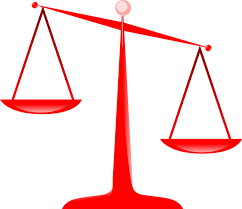 Kalorier spist
Kalorier forbrændt
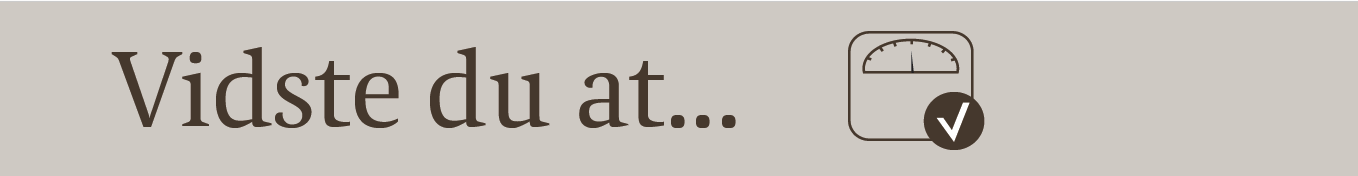 Morgenmad
Dagskostforslag 2
Dagskostforslag 1
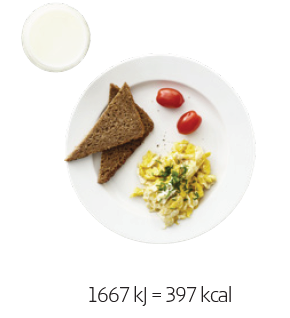 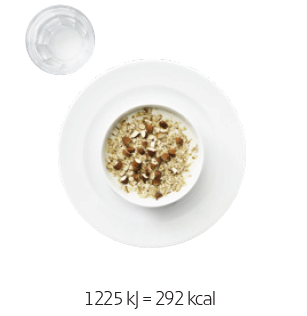 2 dl minimælk bidrager med 7 g protein og 248 mg calcium
30 g tomater bidrager med 5 g C-vitamin
3 dl minimælk bidrager med 10,5 g protein og 372 mg calcium
50 g rugbrød bidrager med 4,1 g kostfibre
20 g mandler bidrager med 4,1 g protein og 51 mg calcium
120 g æg bidrager med 15,1 g protein
20 g havregryn bidrager med 2,1 g kostfibre
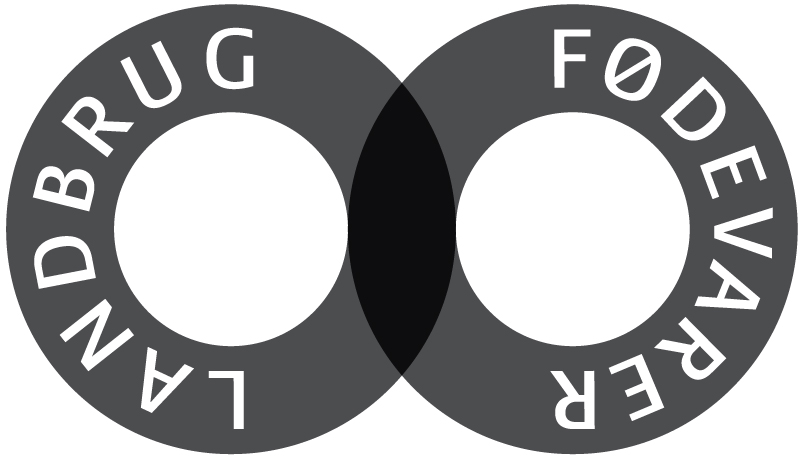 Tip: At starte dagen med protein og fuldkorn giver mæthedsfølelse over længere tid.
Kilde: Frida - Database med fødevaredata udgivet DTU Fødevareinstituttet (fooddata.dk)
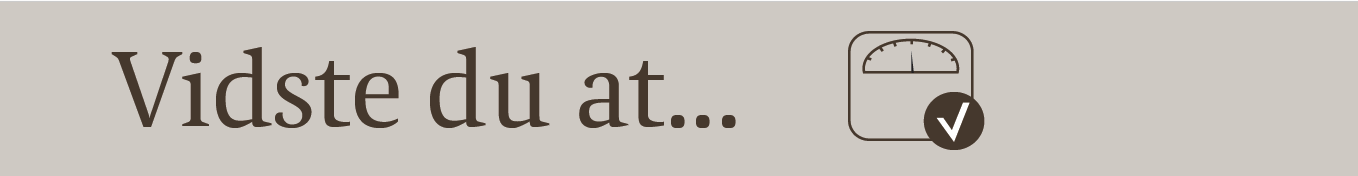 Mellemmåltid
Dagskostforslag 1
Dagskostforslag 2
2 dl minimælk bidrager med 7 g protein og 248 mg calcium
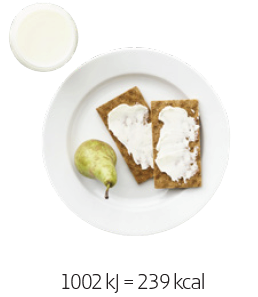 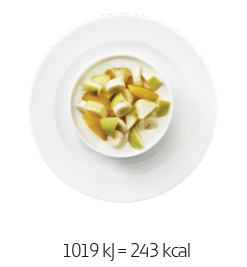 50 g banan bidrager med 0,8 g kostfibre og 176 g kalium
24 g knækbrød bidrager med 3,9 g kostfibre og  2,3 g protein
100 g æble bidrager med 1,1 g kostfibre
100 g pære bidrager med 3,2 g kostfibre
100 g appelsin bidrager med 2 g kostfibre og 61 mg C-vitamin
15 g smøreost 15% bidrager med 2,2 g fedt og 1,4 g protein
2 dl yoghurt naturel bidrager med 7 g protein
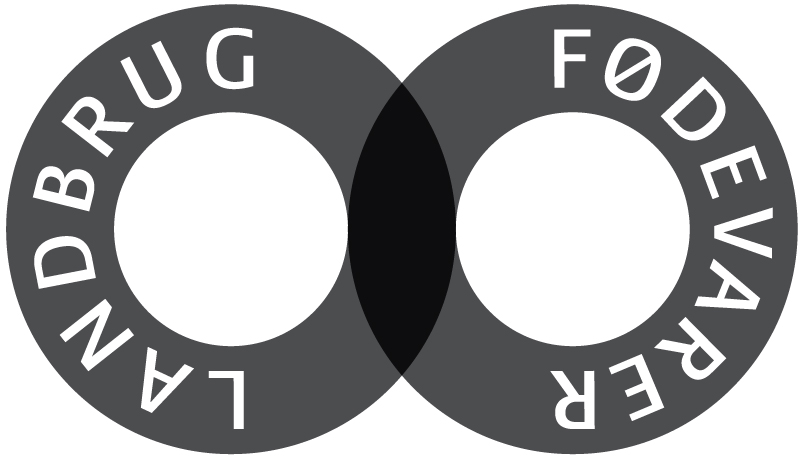 Tip: Tilstrækkeligt med protein i alle måltider mindsker risikoen for at miste muskelmasse under vægttab. Mellemmåltiderne bør indeholde ca. 10 g protein.
Kilde: Frida - Database med fødevaredata udgivet DTU Fødevareinstituttet (fooddata.dk)
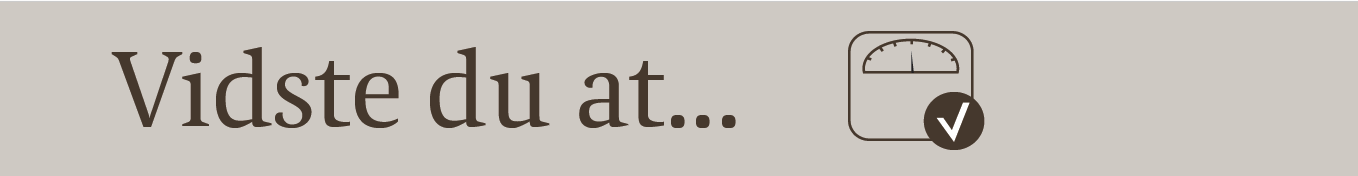 Frokost
Dagskostforslag 2
Dagskostforslag 1
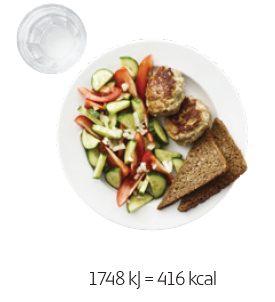 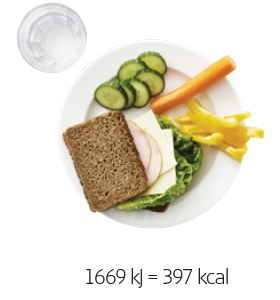 80 g frikadeller 6% bidrager med 10,2 g protein
50 g gulerod bidrager med 1,4 g kostfibre
60 g agurk + 20 g salat bidrager med 0,6 g kostfibre
20 g + 60 g agurk bidrager med 0,8 g kostfibre
50 g peberfrugt bidrager med 0,8 g kostfibre og 96 mg C-vitamin
32 g hamburgerryg bidrager med 5,9 g protein
50 g rugbrød bidrager med 4,1 g kostfibre og 2,5 g protein
40 g ost 30+ bidrager med 12 g protein
100 g tomat bidrager med 1,9 g kostfibre og 15 g C-vitamin
100 g rugbrød bidrager med 8,1 g fuldkorn
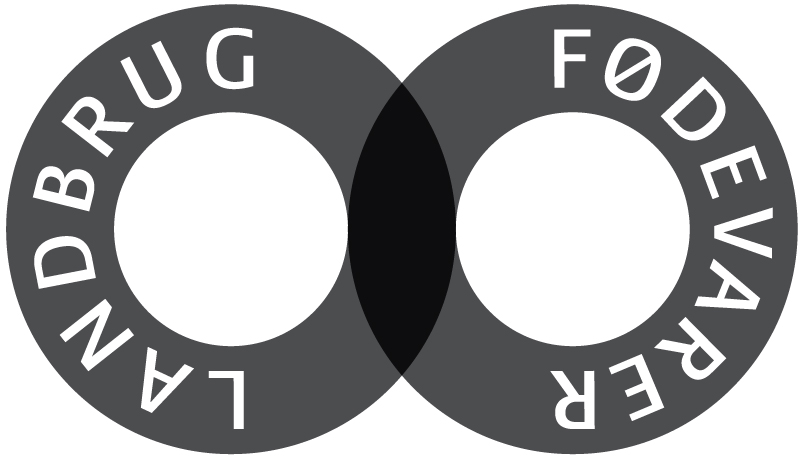 Tip: Rugbrød og andre fuldkornsprodukter, samt grøntsager, er gode ved alle måltider. Drik 1-1½ liter vand i løbet af dagen.
Kilde: Frida - Database med fødevaredata udgivet DTU Fødevareinstituttet (fooddata.dk)
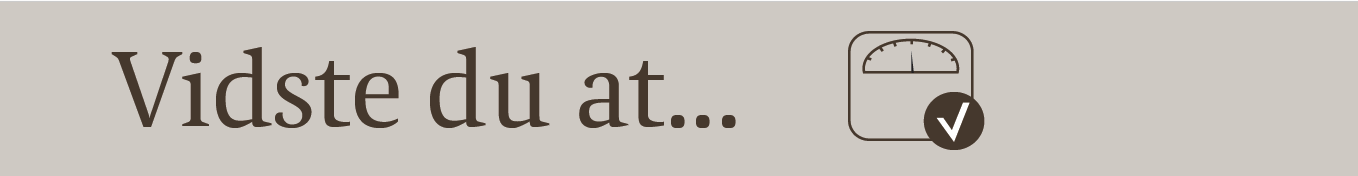 Mellemmåltid
Dagskostforslag 1
Dagskostforslag 2
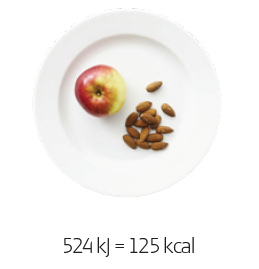 50 g gulerødder bidrager med 1,4 g kostfibre
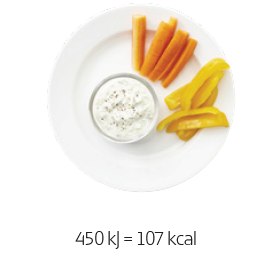 100 g æble bidrager med 2,2 g kostfibre og 8 mg C-vitamin
15 g mandler bidrager med 3,1 g protein og 40 mg magnesium
100 g skyr bidrager med 11 g protein
50 g peberfrugt bidrager med 0,6 g protein og 
96 mg C-vitamin
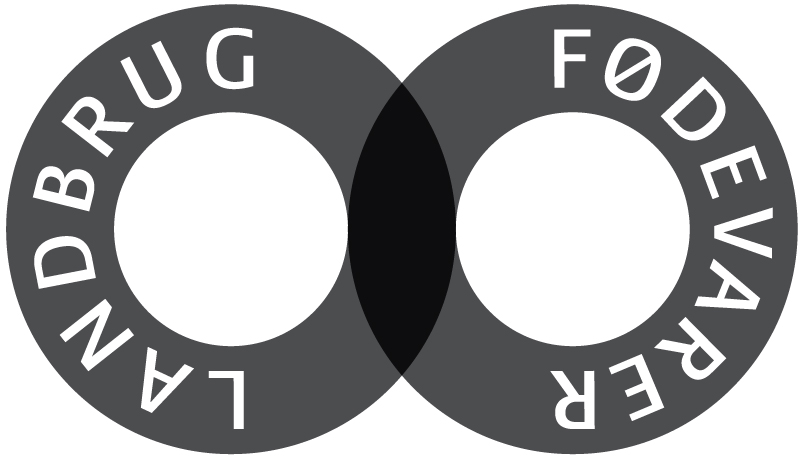 Tip: Hav gerne et sundt mellemmåltid klar, hvis sulten dukker op i løbet af dagen. Er man ikke sulten, så gem måltidet til senere eller spar kalorierne.
Kilde: Frida - Database med fødevaredata udgivet DTU Fødevareinstituttet (fooddata.dk)
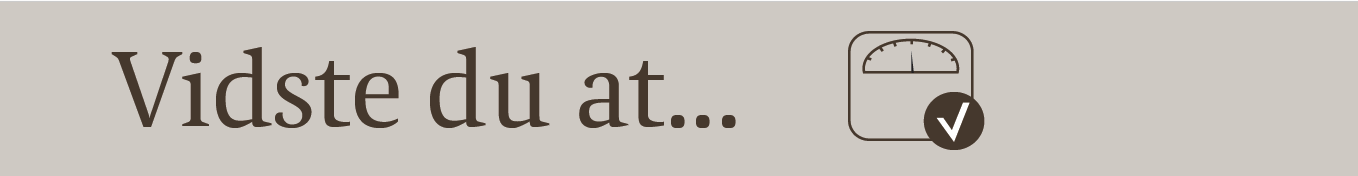 Aftensmad
Dagskostforslag 2
Dagskostforslag 1
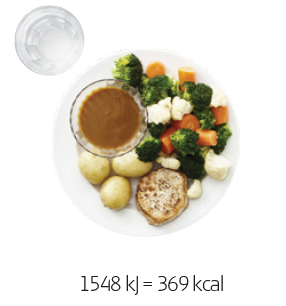 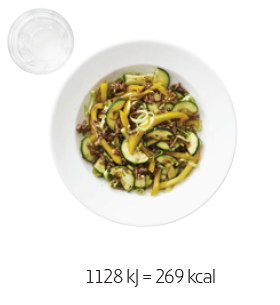 100 g broccoli bidrager med 3 g kostfibre
100 g squash bidrager med 1,1 g kostfibre
100 g blomkål bidrager med 2,4 g kostfibre og 2 g protein
75 g frikadellesauce bidrager med 3 g fedt
100 g porre bidrager med 2,2 g kostfibre
100 g gulerødder bidrager med 2,7 g kostfibre
100 g hakket oksekød bidrager med 20,5 g protein
100 g peberfrugt bidrager med 1,7 g kostfibre
120 g kartofler bidrager med 1,7g kostfibre
90 g minutkotelet bidrager med 20 g protein
Tip: Nyd maden mens du spiser den. Spis langsomt og undgå at lave andre ting imens (fx tv eller computer). Er opmærksomheden ikke på måltidet, kommer man ofte til at spise mere, end man har behov for. Spis magert og veltilberedt kød, suppler med bælgfrugter og grøntsager.
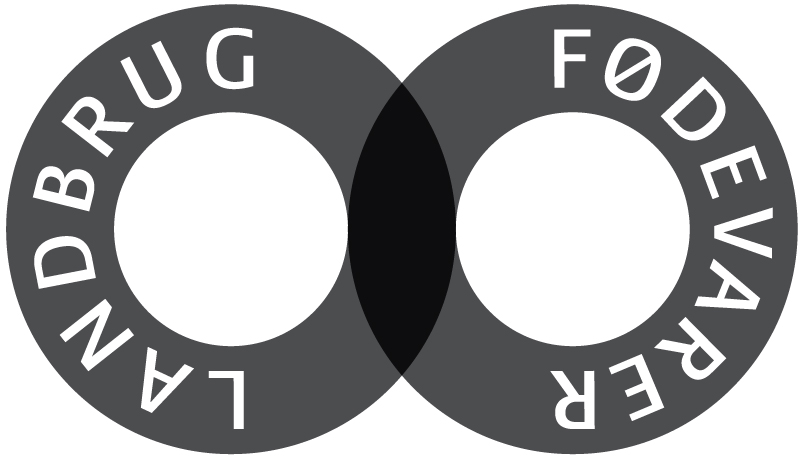 Kilde: Frida - Database med fødevaredata udgivet DTU Fødevareinstituttet (fooddata.dk)
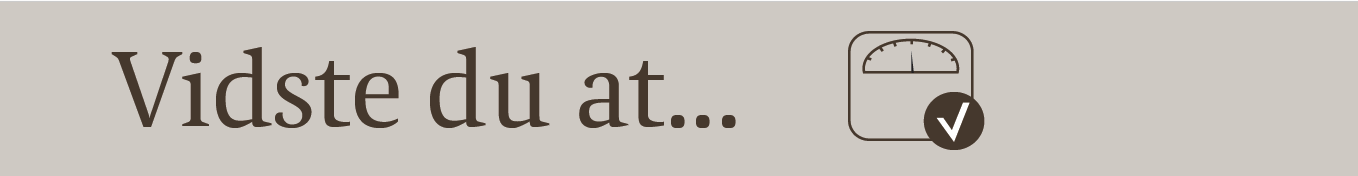 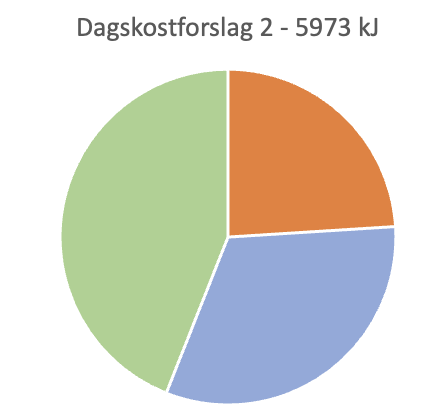 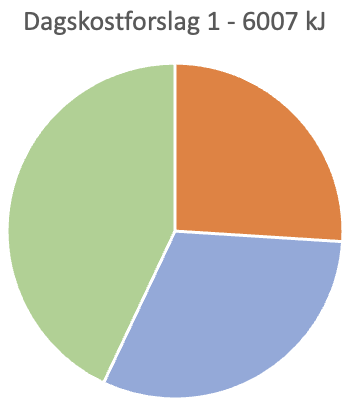 Protein: 10-20 E%
Protein: 15 E%
Protein: 24 E%
Protein: 26 E%
Fedt: 25-40 E%
Kulhydrat: 44 E%
Kulhydrat: 43 E%
Kulhydrat: 52 E%
Fedt: 33 E%
Fedt: 32 E%
Kulhydrat: 45-60 E%
Fedt: 31 E%
Heraf mættet fedt: max 10 E%
Den anbefalede makronæringsstoffordeling er angivet i energiprocent (E%). 
Grå bokse = intervaller. 
Diagrammet = middelværdier.
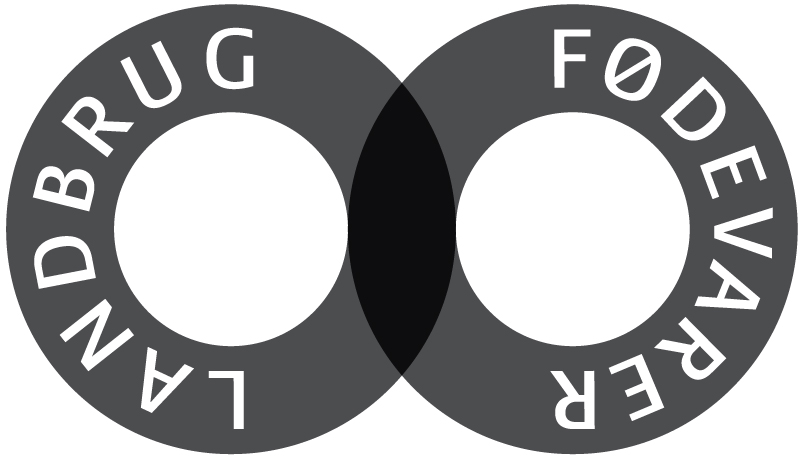 Kilde: https://altomkost.dk/fakta/naeringsindhold-i-maden/energiprocenter/
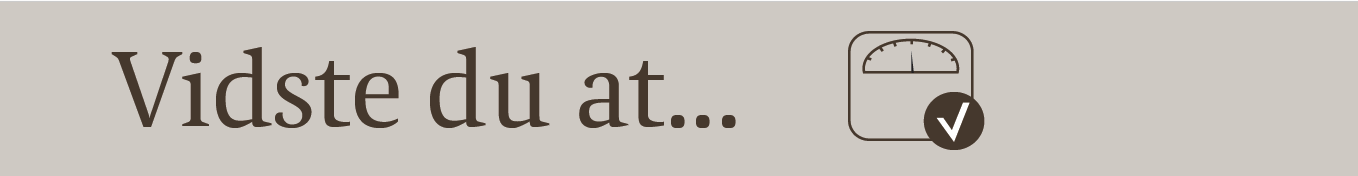 Tips 

Vælg kød med højst 10 g fedt per 100 gram og fjern skindet fra fjerkræ og fedtkanter, inden du spiser det 
Grøntsager indeholder få kalorier. De grove grøntsager som kål og rodfrugter indeholder mange kostfibre, der er med til at mætte. Spis derfor flere grøntsager og vælg efter lyst -  gerne lokale grøntsager i sæson

Tilpas måltiderne efter behov – både indhold og tidspunkt
Er man ikke sulten til et mellemmåltid, så spring det over og gem det til senere – fx efter aftensmad
Proteiner i måltidet bidrager til øget mæthedsfornemmelse
Kostfibre fra fuldkornsprodukter og grøntsager er godt for fordøjelsen og beskytter tarmen
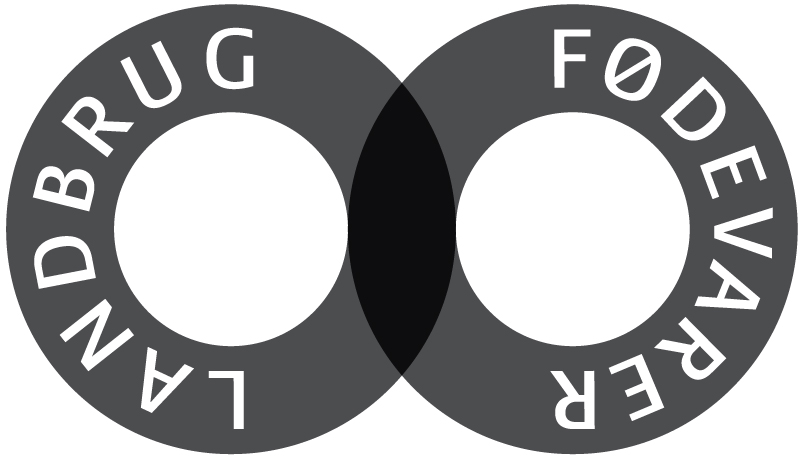 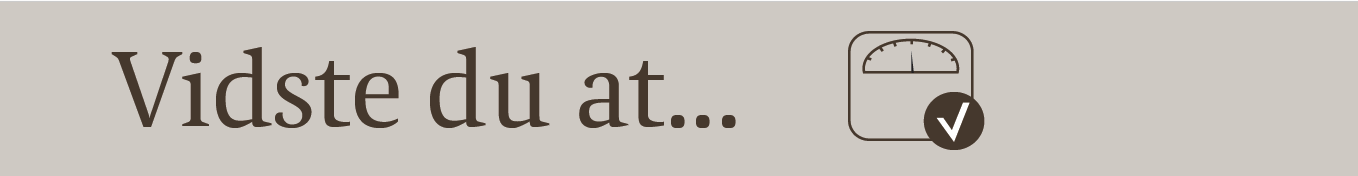 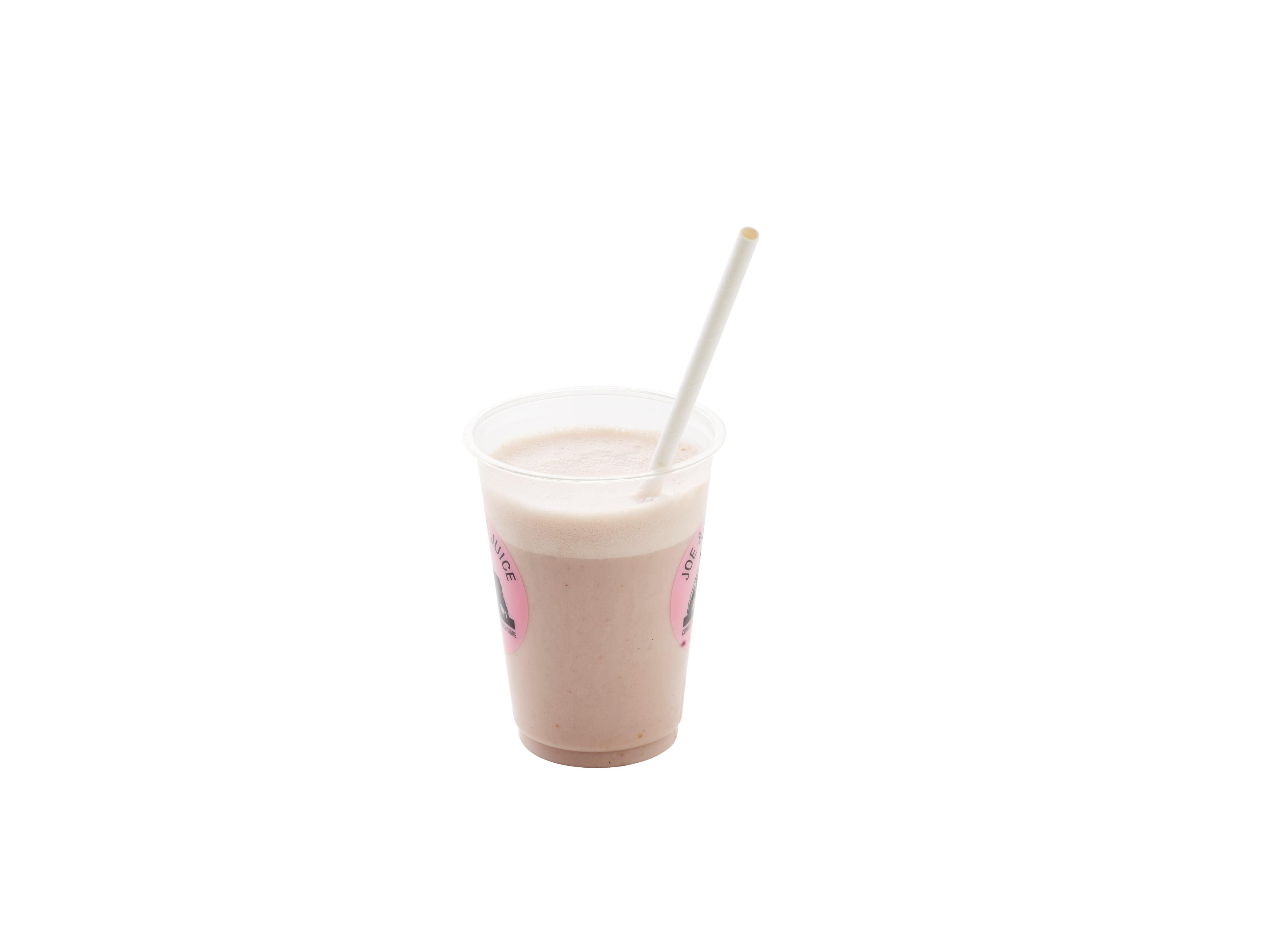 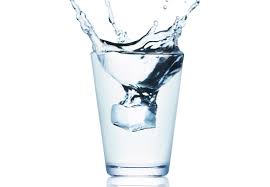 Drikkevarer  

Sluk tørsten i vand. Drik 1 – 1 ½ liter dagligt
Ca. 250 ml mælk eller mælkeprodukt dagligt er passende i en sund og varieret kost
Ris-, soja-, havre- og mandeldrik kan ikke erstatte komælk, da de har et lavere naturligt indhold af vitaminer og mineraler
Drik kun sukkersødet sodavand, saftevand, øl og vin engang imellem. Disse drikkevarer bidrager med energi (kJ/kcal), giver begrænset mæthedsfornemmelse og har et lille indhold af vitaminer og mineraler (Spis mindre af det søde, salte og fede - Alt om kost)
1 glas juice (100 ml) kan tælle med som 1 af de ‘6 om dagen’. En større mængde juice tæller som sodavand og saft i kalorieregnskabet
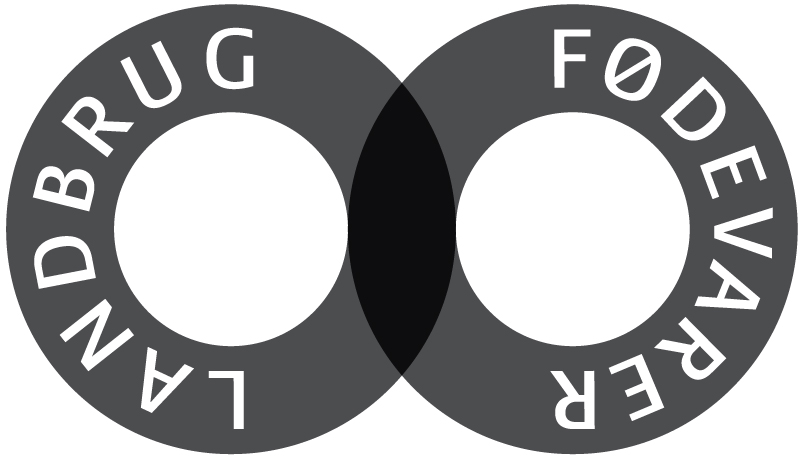 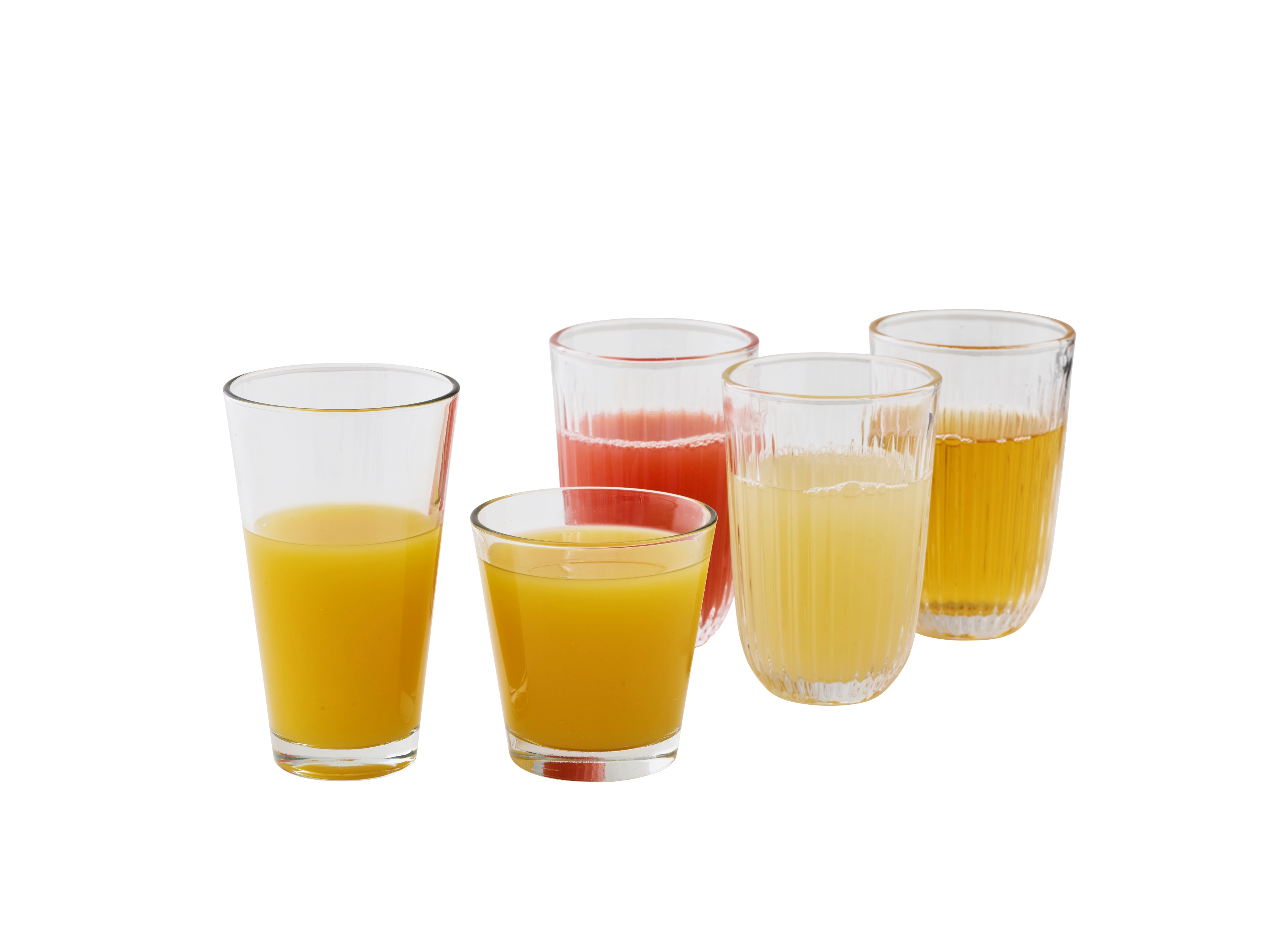 Kilde: https://altomkost.dk/raad-og-anbefalinger/de-officielle-kostraad-godt-for-sundhed-og-klima/
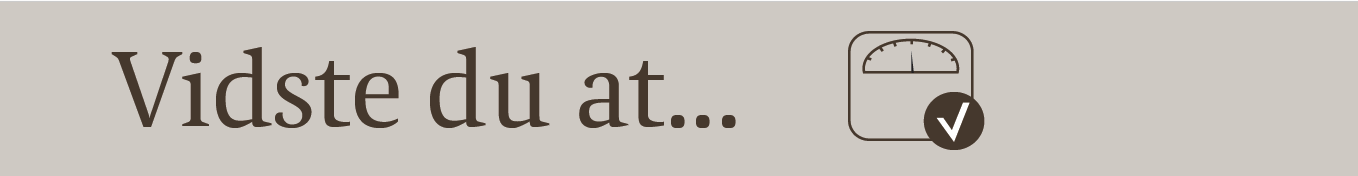 Fysisk aktivitet

Fysisk aktivitet har i alle aldre mange sundhedsfremmende egenskaber
Fysisk aktivitet hjælper til at opretholde en sund vægt
Høj fysisk aktivitetsniveau mindst to gange om ugen af en varighed på 20-30 minutter, fremmer og vedligeholder kondition, muskelstyrke, bevægelighed og knoglesundhed. Ved høj fysisk aktivitet bliver du forpustet, og har svært ved at føre en samtale
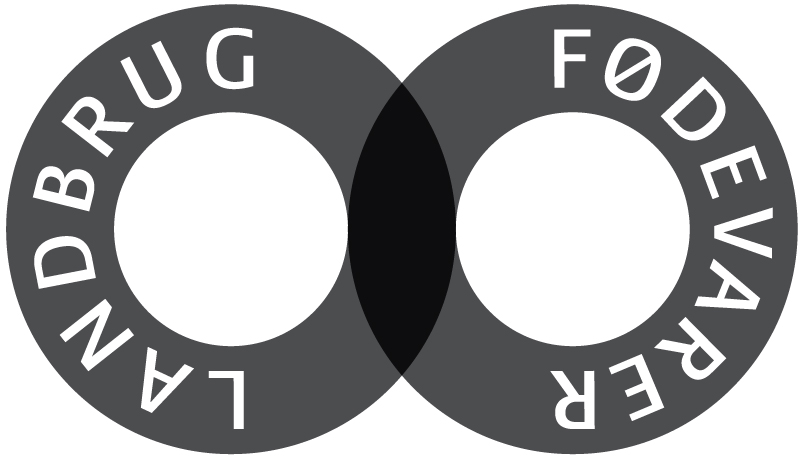 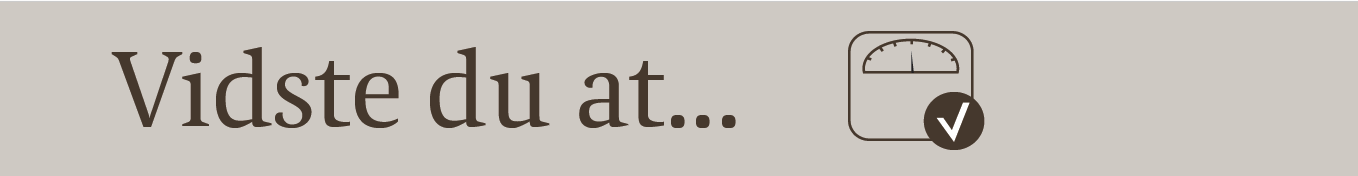 Gode redskaber til at træffe sunde madvalg…
Nøglehullet
Fuldkornslogoet
Nøglehullet er Miljø- og Fødevareministeriets officielle ernæringsmærke, der på en enkel og synlig måde gør det nemmere at finde de sundere fødevarer og madretter.
Vælg brød, knækbrød og pasta med fuldkornslogoet. Børn i alderen 4-10 år anbefales 40-60 gram fuldkorn om dagen, da de ikke spiser så meget mad, mens den øvrige, raske befolkning anbefales at spise 75 gram fuldkorn om dagen.
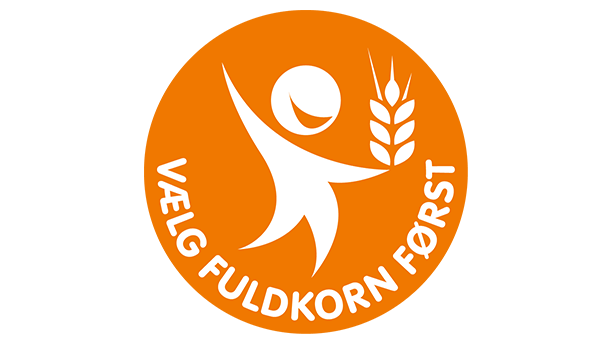 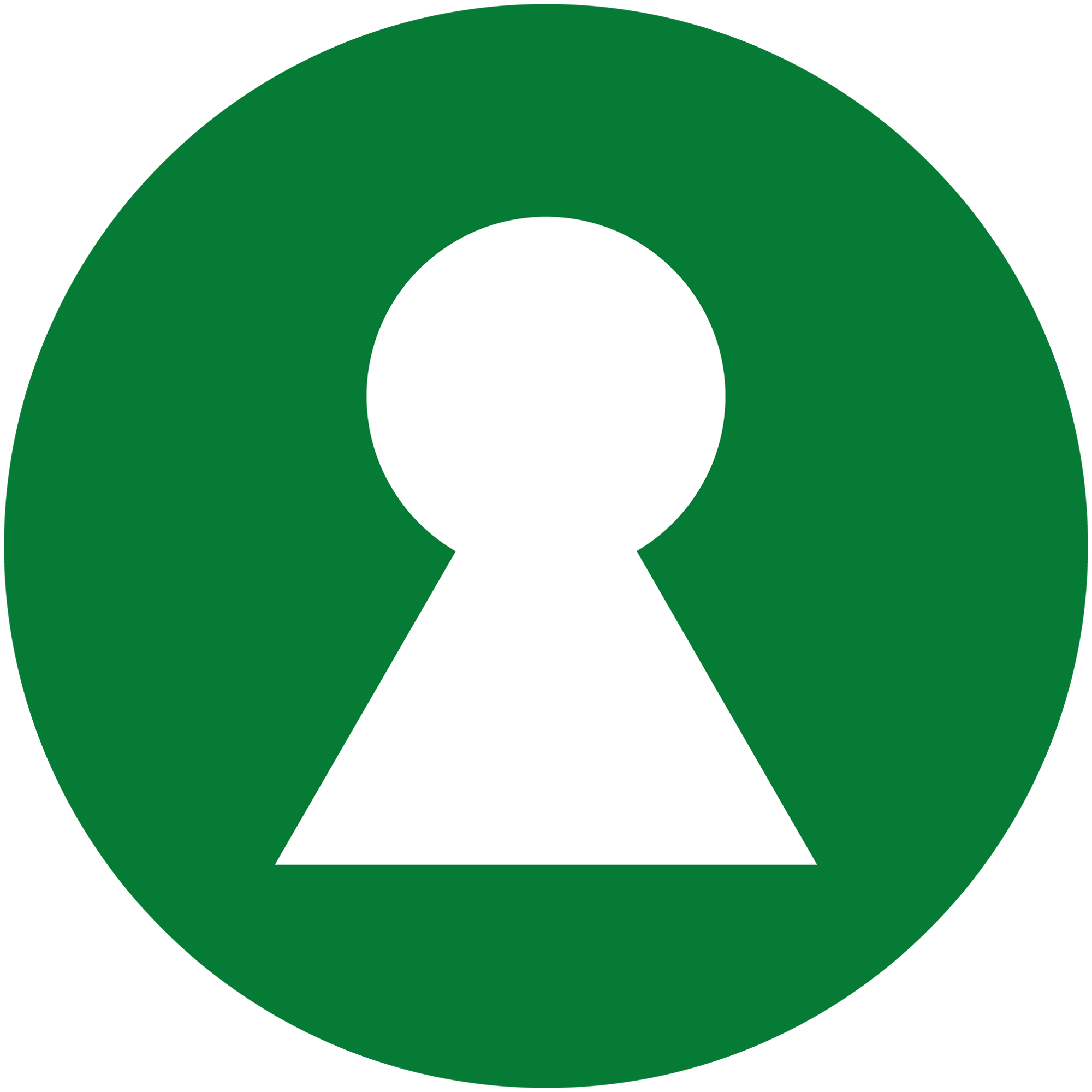 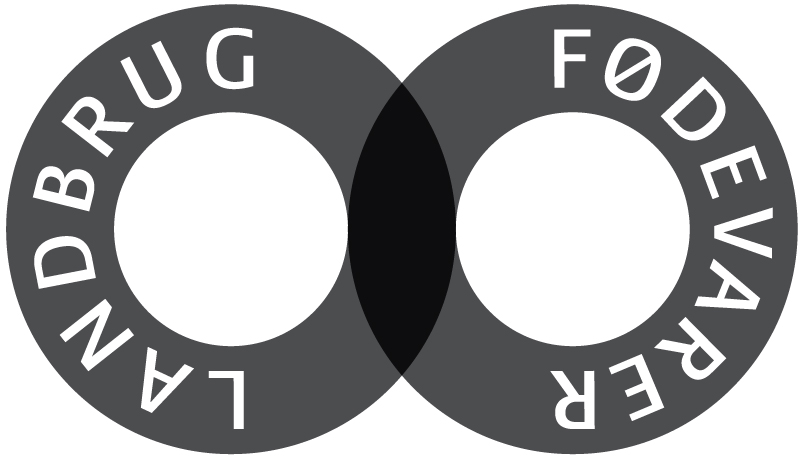 Kilde: https://altomkost.dk/maerker/noeglehullet/private/
Kilde: https://altomkost.dk/maerker/fuldkornslogoet/
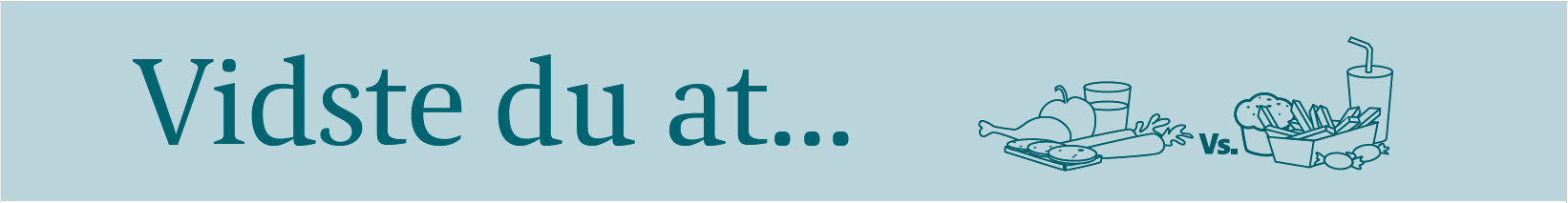 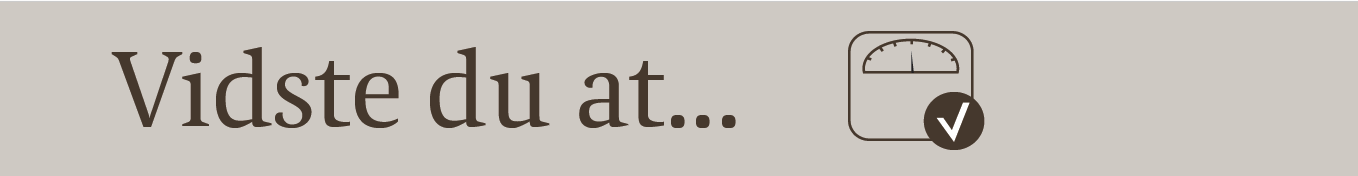 Vidste du at… vægttab og -vedligehold kan bestilles eller downloades gratis her:
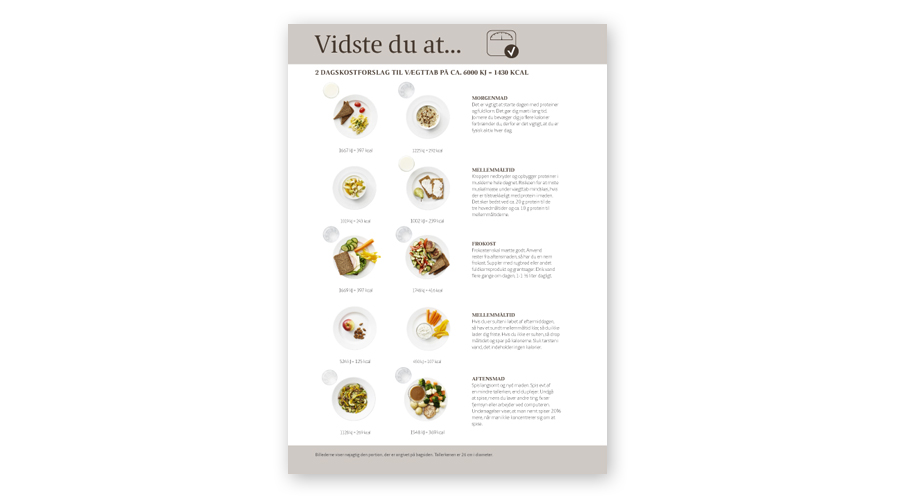 https://ernaeringsfokus.dk/
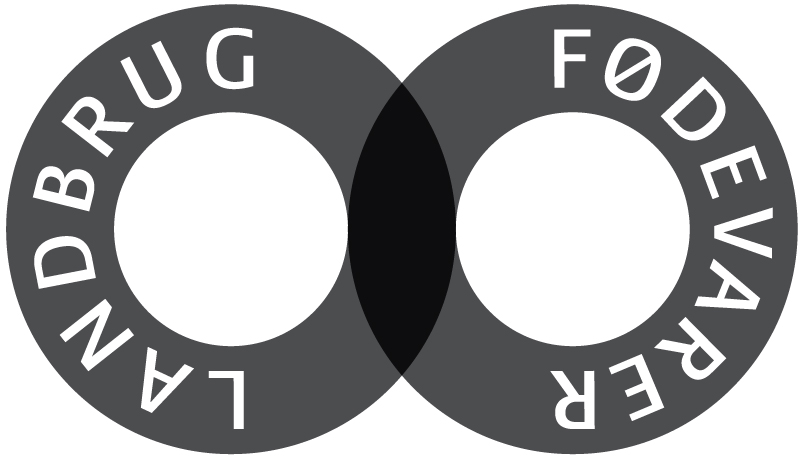 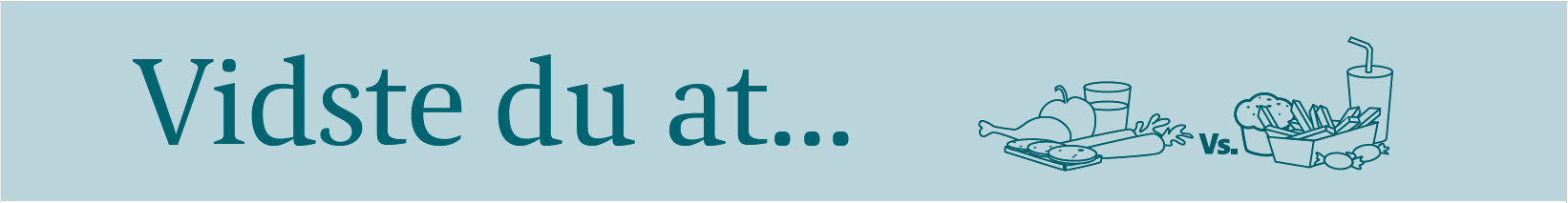 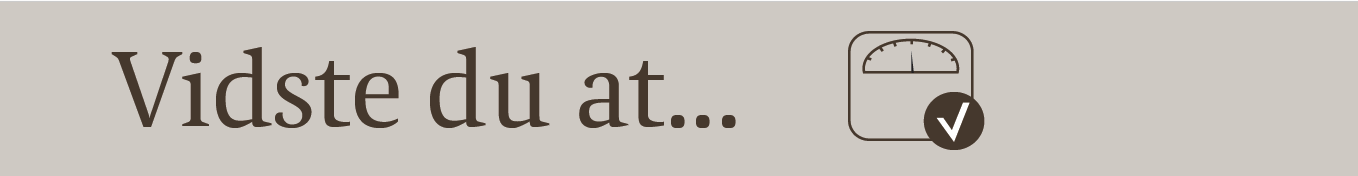 Find masser af inspiration og opskrifter på voresmad.dk
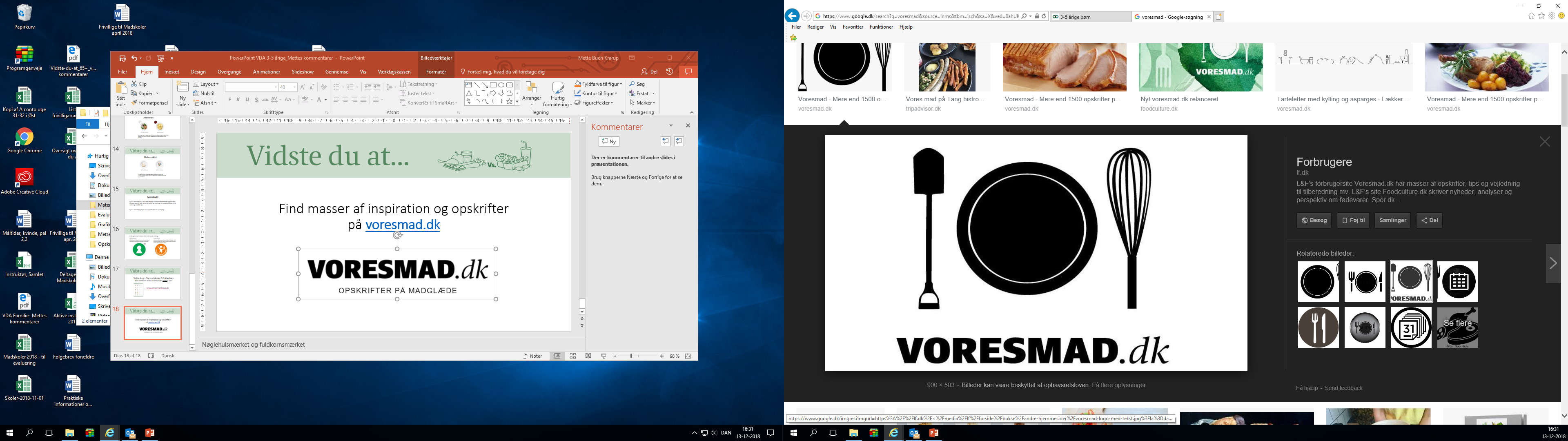 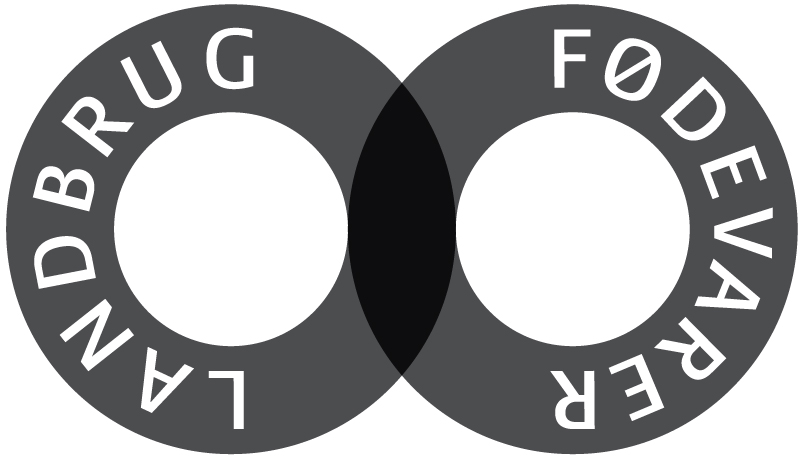